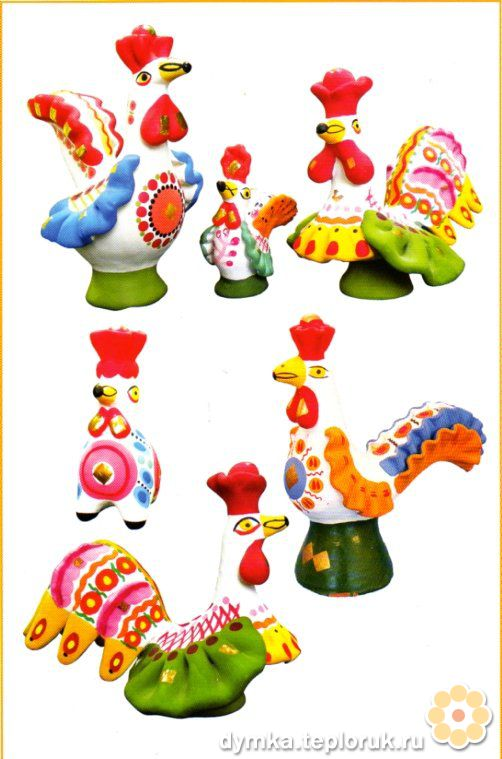 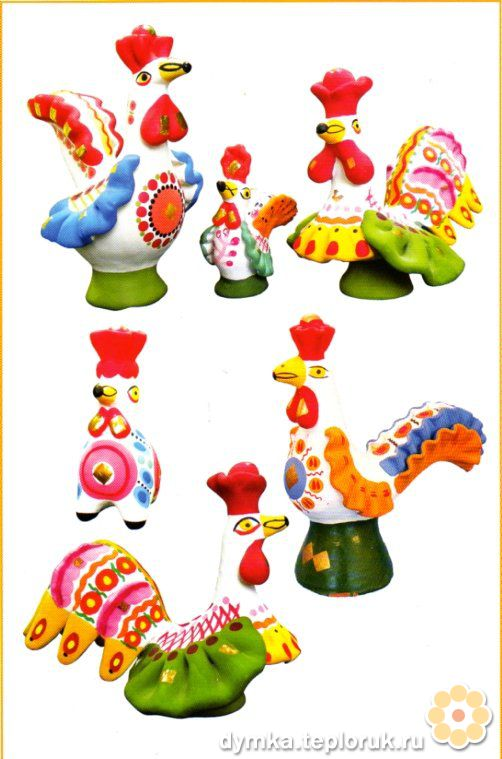 Петушок
Дымка
Подготовила воспитатель: Климкина Евгения Александровна 
МАДОУ «ЦРР- детский сад № 58»
г. Саранск
.
.
.
Все игрушки непростые,
А волшебно-расписные,
Белоснежны, как березки.
Кружочки, клеточки, полоски -
Простой, казалось бы, узор,
Но отвести не в силах взор.
И пошла о Дымке слава,
Заслужив на это право,
Говорят о ней повсюду:
«Удивительное чудо!»
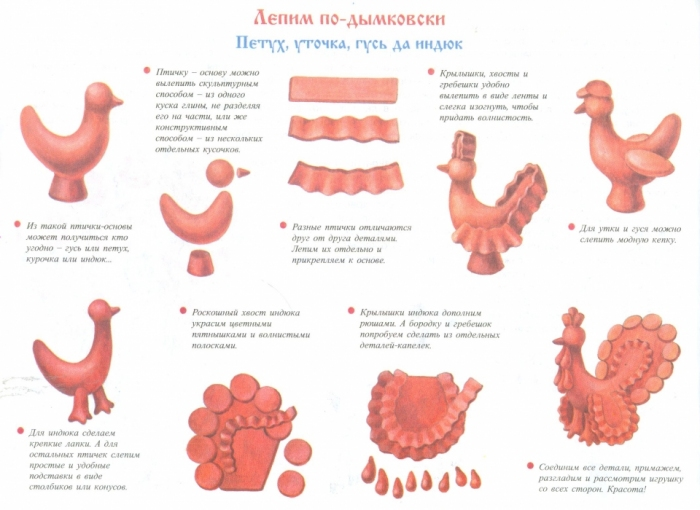 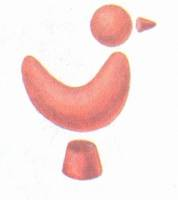 Лепим птичку основу скульптурным способом - из одного куска глины, не разделяя его на части, или же конструктивным способом - из нескольких отдельных кусочков. Итак,  народная игрушка обычно была примерно с ладонь величиной, я беру изрядный кусок пластилина (ориентируюсь на свою взрослую ладонь) и делю его  - кусок побольше  для туловища и  поменьше - для деталей. 
Сразу придаю корпусу  несколько треугольную форму:
.
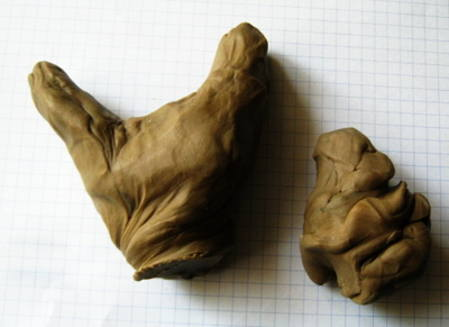 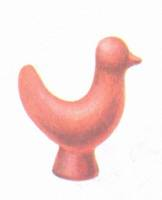 Теперь определяюсь - где будет голова, где хвост и на нижнем конце игрушки  способом вытягивания  делаю круглую подставку.
 Из такой птички основы может получится кто угодно - гусь или петух, курочка или индюк.
.
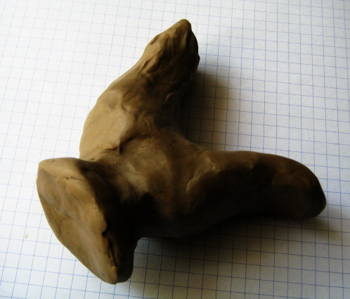 .
Далее формирую   голову с клювом:
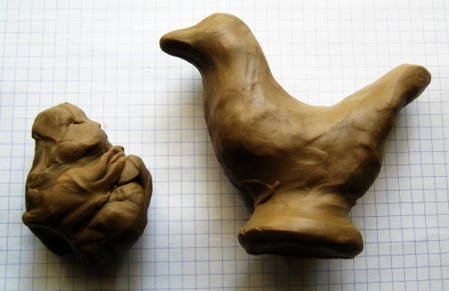 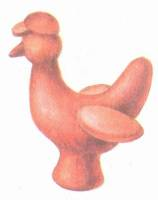 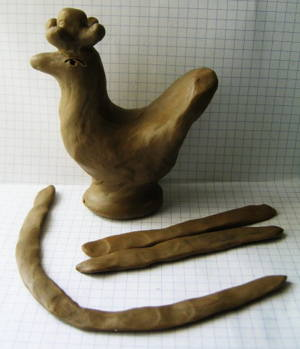 Разные птички отличаются друг от друга деталями. Лепим их отдельно и прикрепляем к основе.
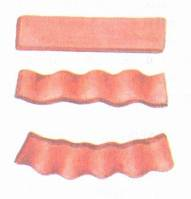 Вот до этого этапа  я лепила скульптурным способом из одного куска. Но дальше придётся уже отдельно лепить детали украшения и приклеивать их. 
А это методы  примазывание и маскировку швов, но придётся - из одного куска всякие завитушки-складочки лепить было бы значительно труднее. 
И вот, леплю отдельно корону, отдельно раскатываю жгуты и сплющиваю их в  пластилиновые ленты:
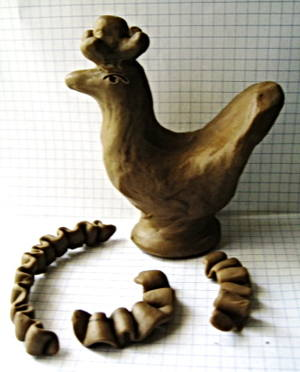 .
Ленты собираю гармошкой
Крылышки, хвосты и гребешки удобно  вылепить в виде ленты и слегка изогнуть, чтобы придать волнистость.
Эти оборочки приклеиваю по дугам - там, где должны быть крылья и по внешнему обводу хвоста:
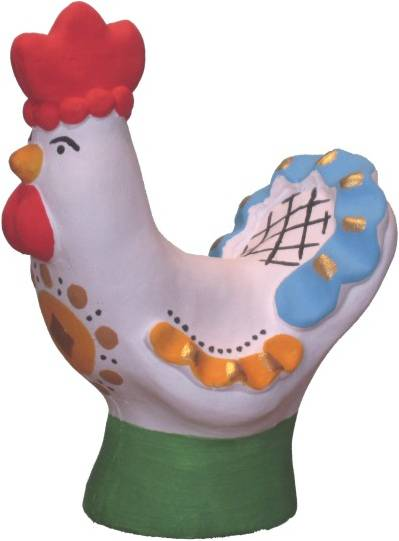 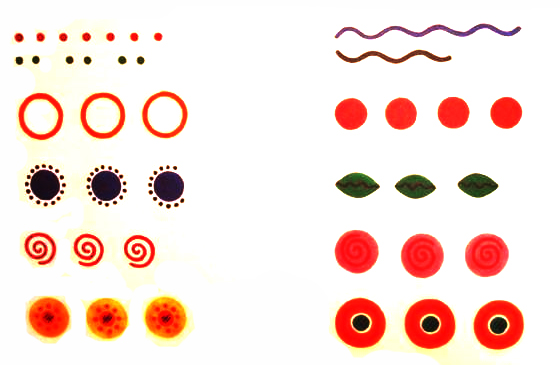 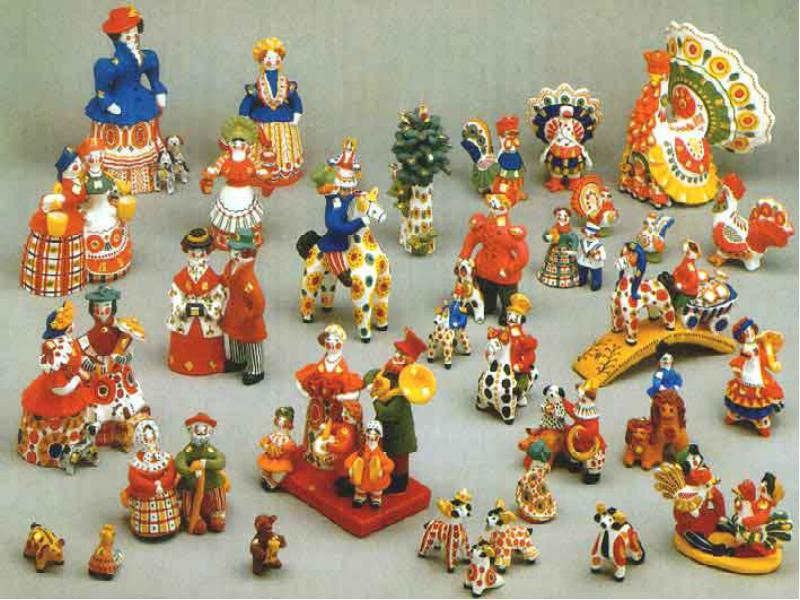